Biology 11
TODAY:
Introductions
Course overview
My expectations
Your expectations
Introductions
My name is…
Bachelor degree in Biochemistry and Molecular Biology from Simon Fraser University, Canada
Last two 2 years, I taught BC Chemistry, Biology, and Mathematics and AP Chemistry in China 
My hobbies: teaching, football (soccer), sports, movies 
Your homework :
Course Overviews
Any questions….
ASK ME ANYTIME!!!
My Expectations
Materials You Will Need
Classroom/Desks Cleanliness
Food/Drinks
Tardiness
Cheating
Cell phones
English
Materials You Will Need
Textbook
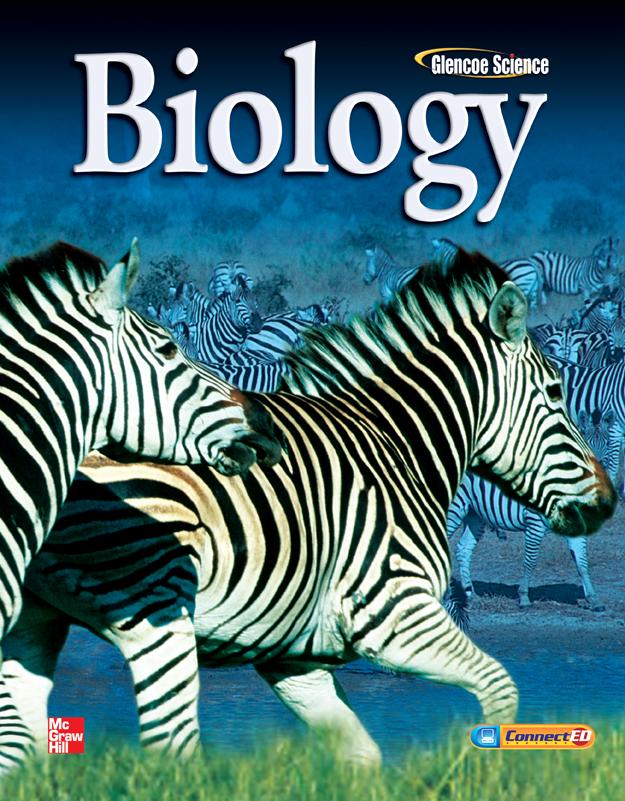 Materials You Will Need
Textbook 
Calculators (TI series or scientific)
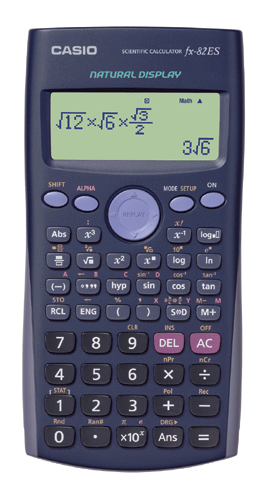 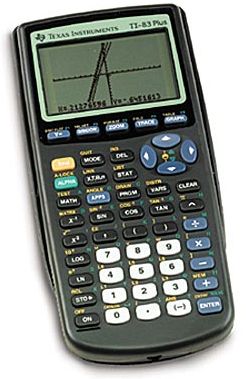 Materials You Will Need
Textbook 
Calculators (TI series or scientific)
Folders/binders for worksheets an handouts
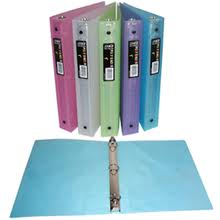 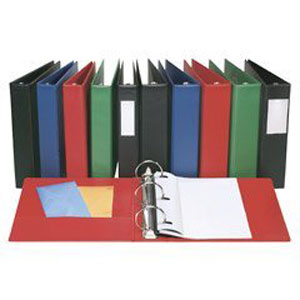 Materials You Will Need
Textbook 
Calculators (TI series or scientific)
Folders/binders for worksheets an handouts
Different coloured pens (blue, black, red, green) and pencils
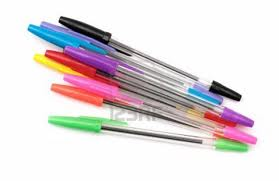 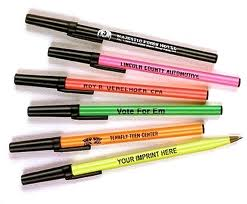 Materials You Will Need
Pencils, Erasers, pencil sharpeners, rulers
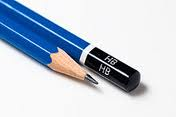 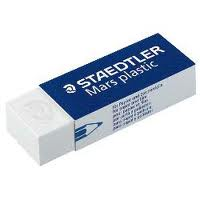 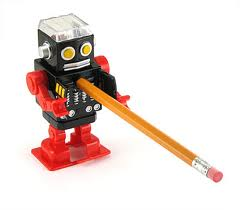 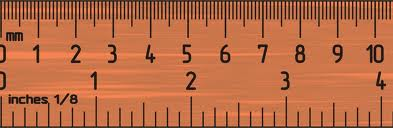 Materials You Will Need
Notebooks for notes
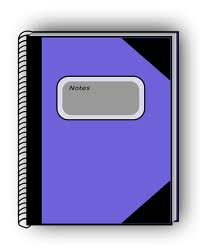 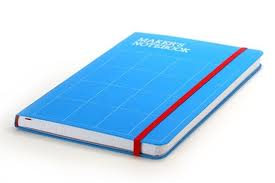 Materials You Will Need
Laboratory notebooks for experiments
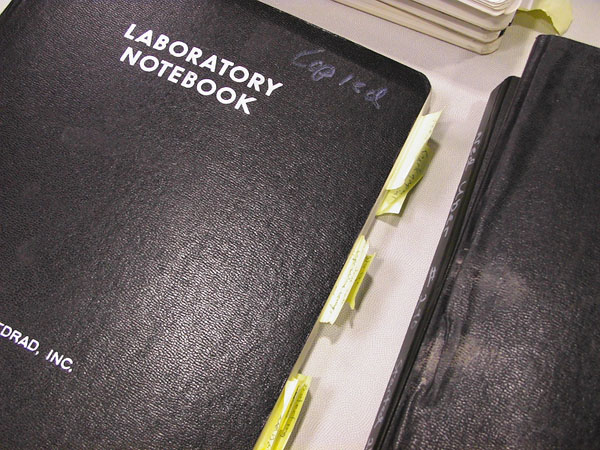 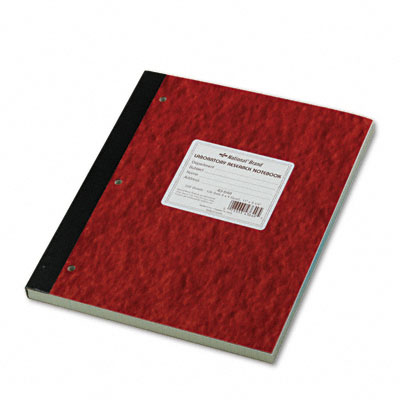 Materials You Will Need
Dictionaries
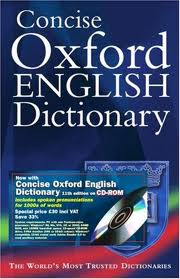 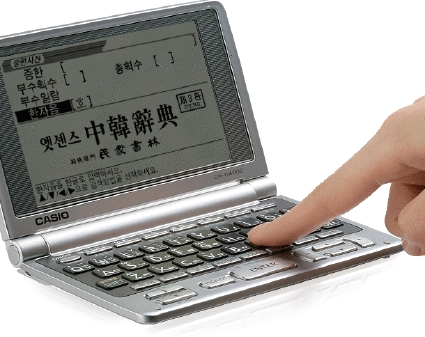 Classroom/Desks Cleanliness
Keep classroom as clean as possible!!
Any garbage goes into garbage bins outside (not beside or under your desks, on window silts, or on the floor!!)
I will make you clean your classrooms if it will be repeatedly dirty/not clean
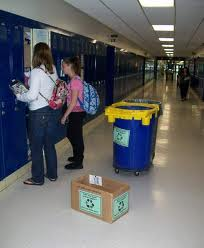 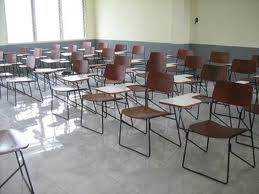 Classroom/Desks Cleanliness
YOUR DESKS:
Only your Chemistry textbook, a chemistry notebook, a calculator, pens, pencils, erasers, rulers
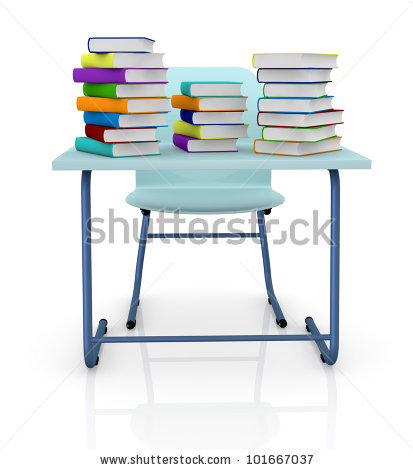 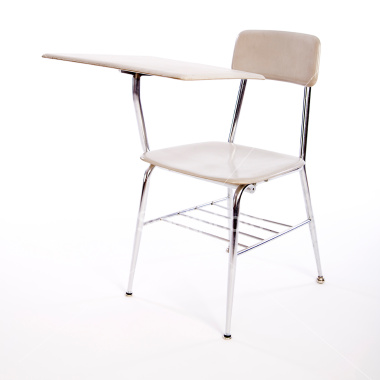 Food/Drinks
No food and drinks during the class!!
Only water is allowed (must be in a clear water bottle)
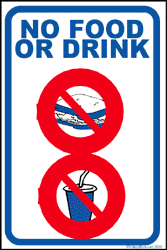 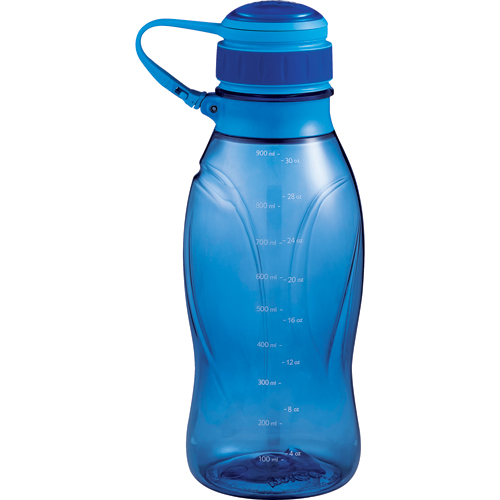 Tardiness
DO NOT BE LATE!! No EXCUSES to be late!! 
There will be repercussions if you will be late! 
You MUST be in your seat, ready to learn (textbook, notebook, pen, pencil, calculator ready) after the first bell
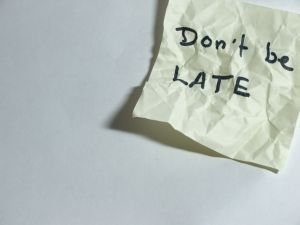 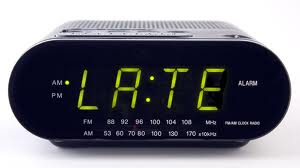 Cheating
DO NOT CHEAT!!! 
WHY??
This is the worst thing you can do to your education and your future!
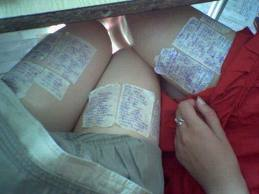 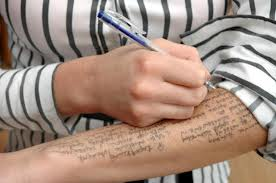 Cell Phones
Out of sight, out of mind!
You can use it only OUTSIDE the school building at lunch, before and after school
NEVER EVER inside the school!!
If I see you use it inside…
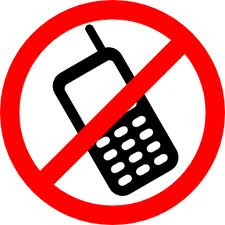 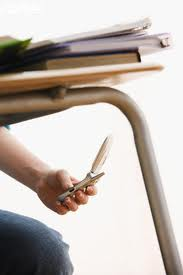 English
The use of English will be strictly enforced
You will loose marks/grades for Participation if you repeatedly use Chinese
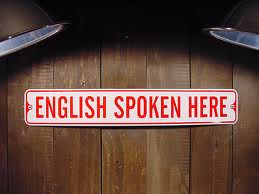 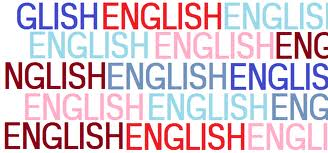 Textbook Website
http://connected.mcgraw-hill.com/connected/login.do
Enrolment Key: not available yet
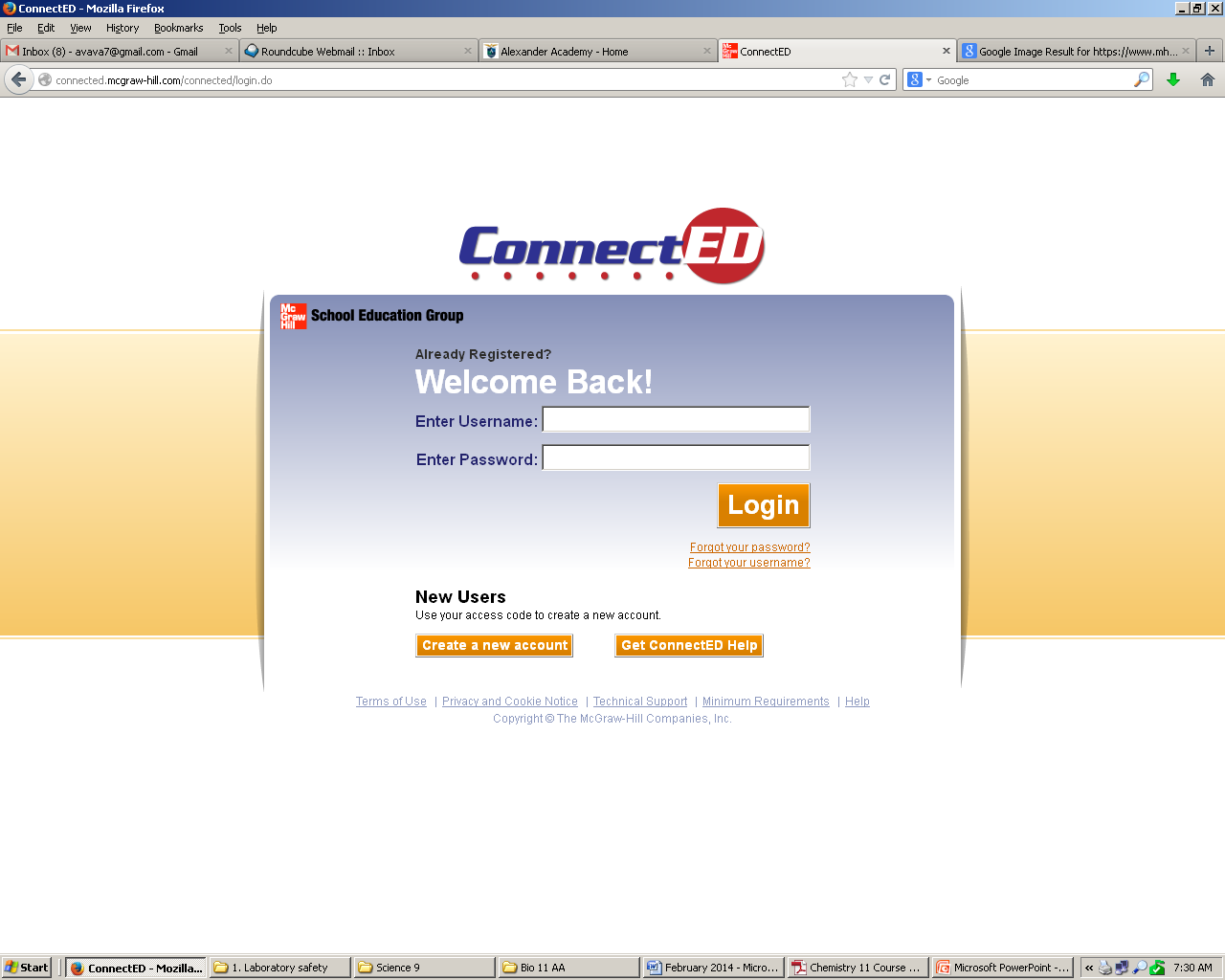 Course Website
http://alexanderacademy.weebly.com/
Choose: MR.VLACIL
Password: bio11
Grading Scale for Biology 11
Assignments (worksheets, homework, pop-quizzes)		20%
Quizzes (not sure how many yet)				20%
Chapter Tests 	(8 of them – 2.5% each)			20%
Labs (15 of them?)						20%
Final Exam 						20%
It might change!
Grading Scale for Biology 11
A				100%  – 86%
B 				85% – 73%
C+ 			72% – 67%
C 				66% – 60%
D 				59% - 50%
F 				49% - under